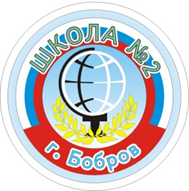 Муниципальное бюджетное общеобразовательное учреждение Бобровская средняя общеобразовательная школа №2
Яковлева Валентина Ивановна

Учитель математики
Педагогический стаж – 31 год
    Высшая квалификационная категория
2021 год
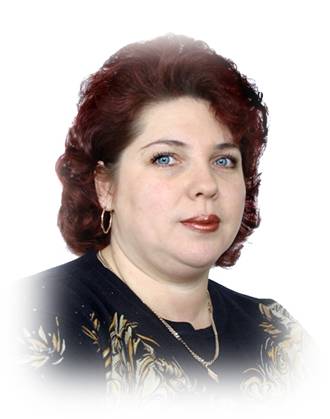 «Учитель и ученик растут вместе...»(Конфуций)
Цель: 
развитие и поддержка одаренных детей, реализация их интеллектуальных творческих способностей
Задачи:
- сочетать учебную деятельность с развитием индивидуальных способностей учеников;
- создавать условия для развития творческих способностей обучающихся на уроках и во внеурочной деятельности
Концептуальные подходы в организации преподавания математики
Системно-деятельный
Дифференцированный
Междисциплинарный
Творческий
Основные подходы
Личностно - ориентированный
Компетентностный
Интерактивный
Вариативный
Проектно
Внеурочная деятельность
Летняя каникулярная школа
«Математика вокруг нас
 (июнь 2018 г.)
Дистанционная летняя каникулярная школа (июнь 2020 г.)
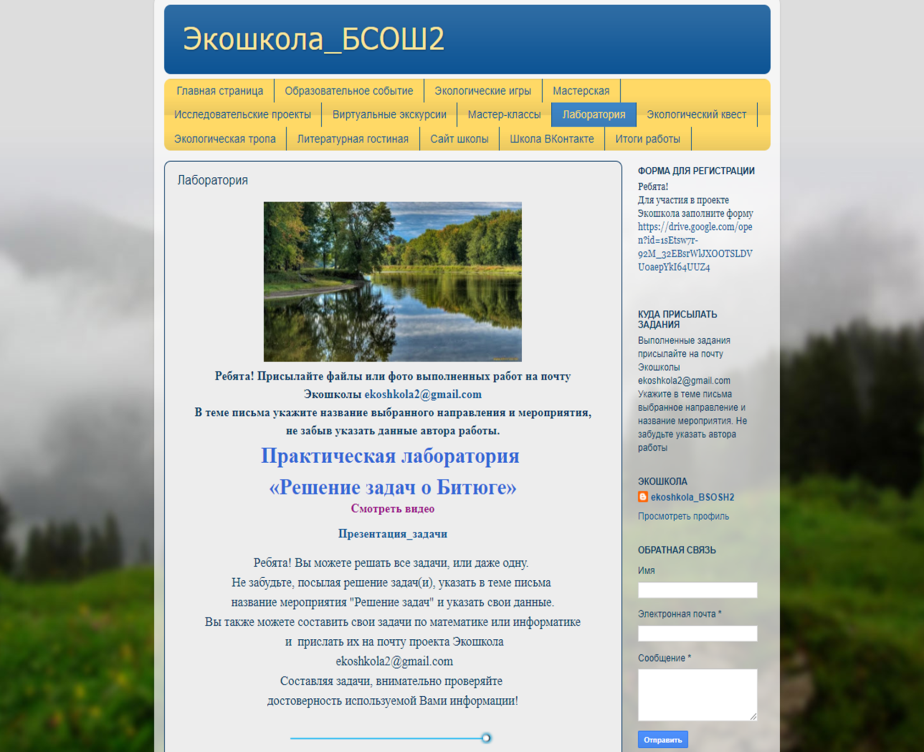 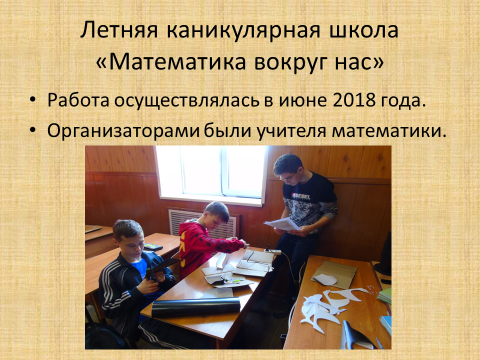 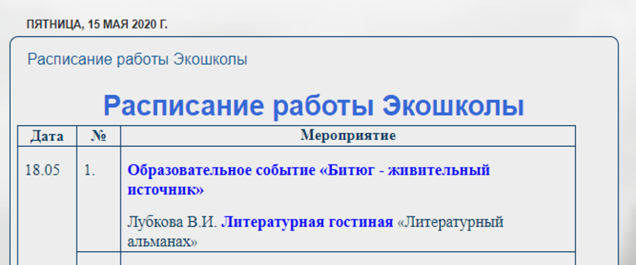 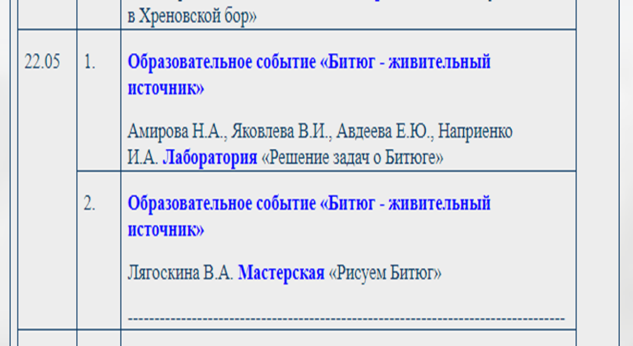 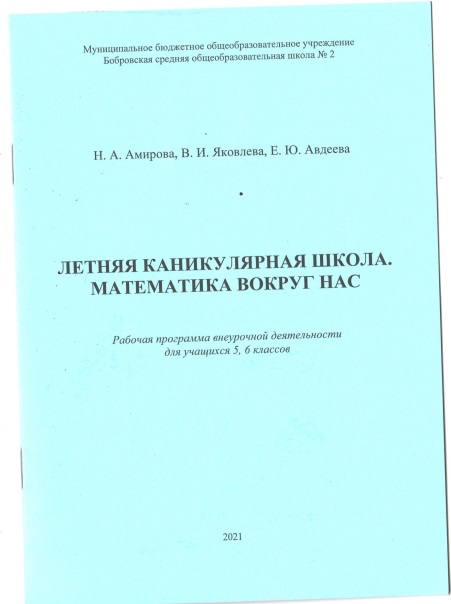 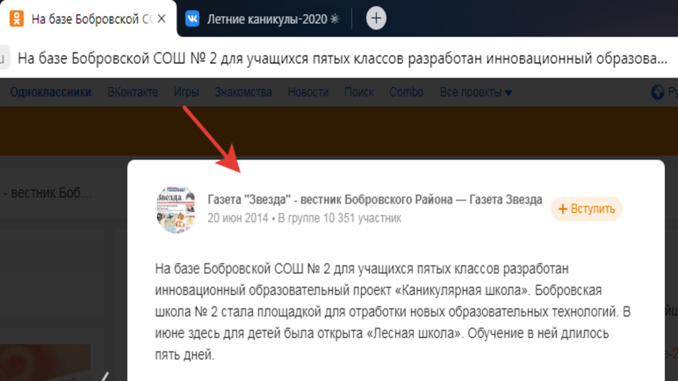 Проектно
Самообразование и распространение педагогического опыта
Мой сайт: https://yakovleva-va.wixsite.com/
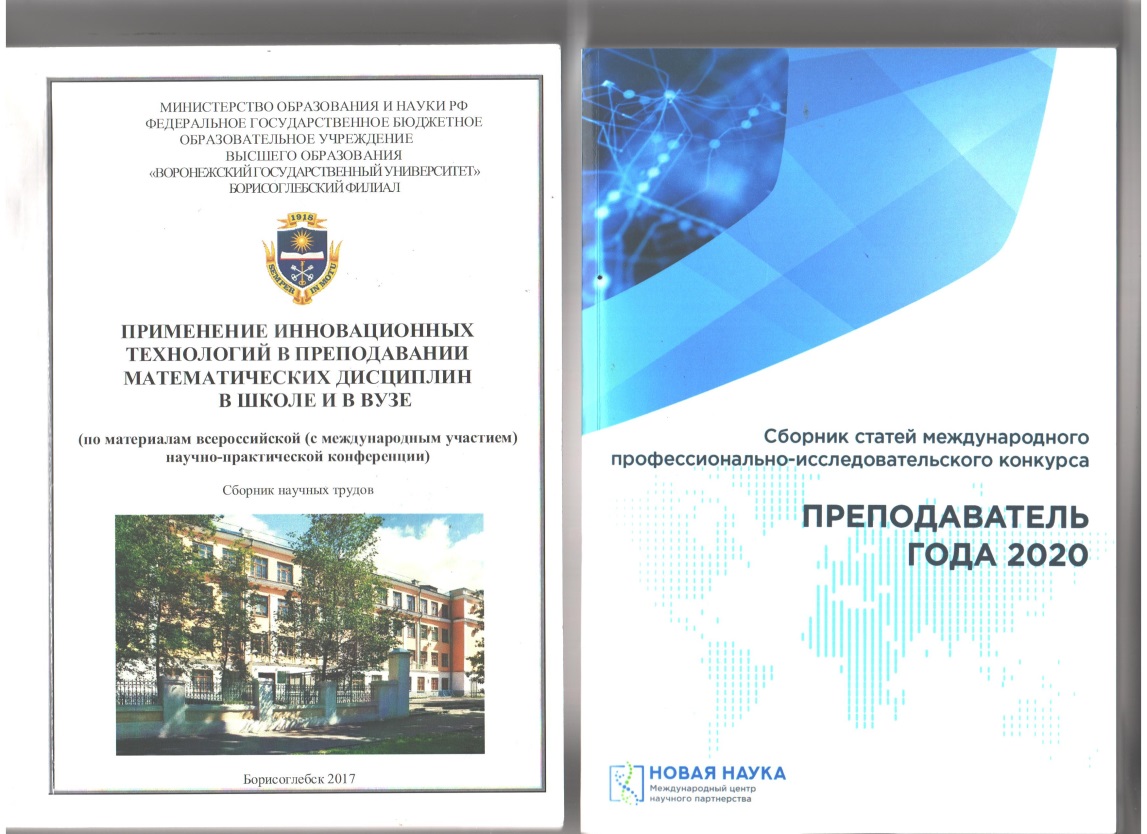 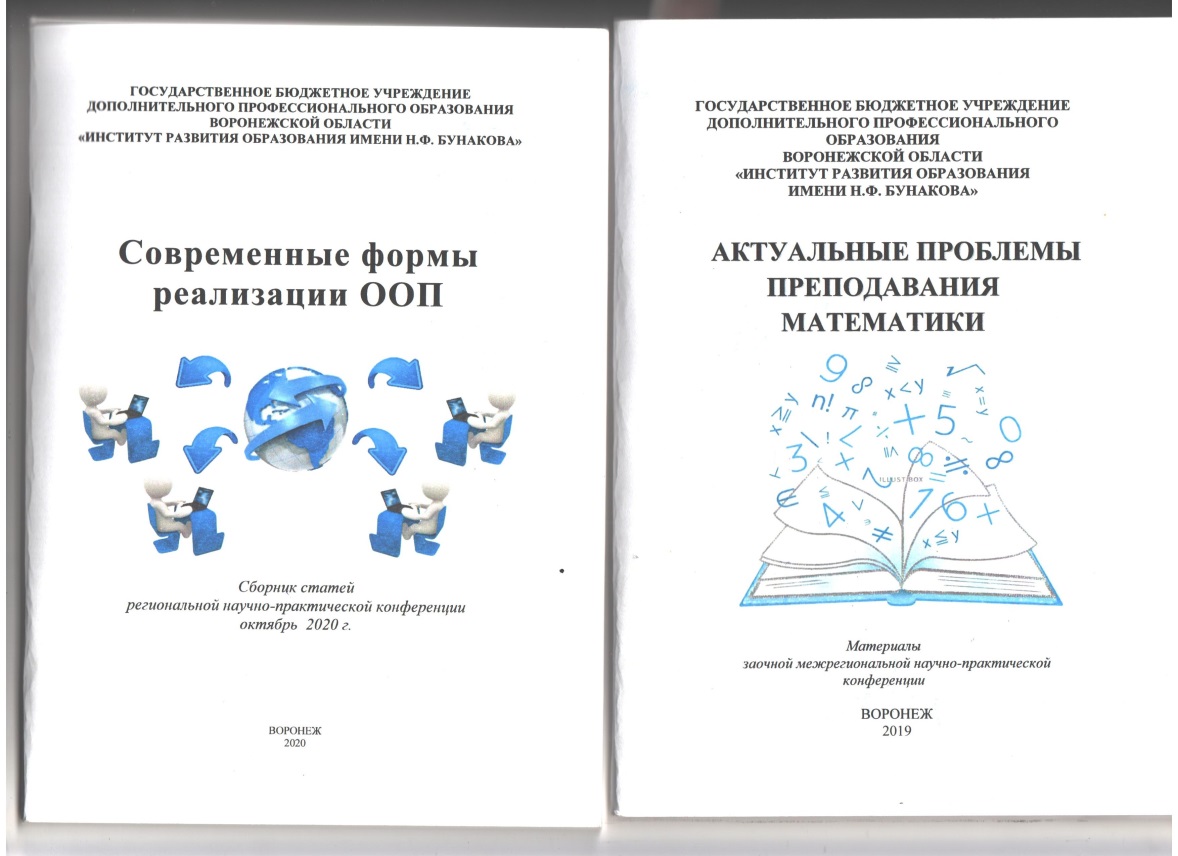 Публикации
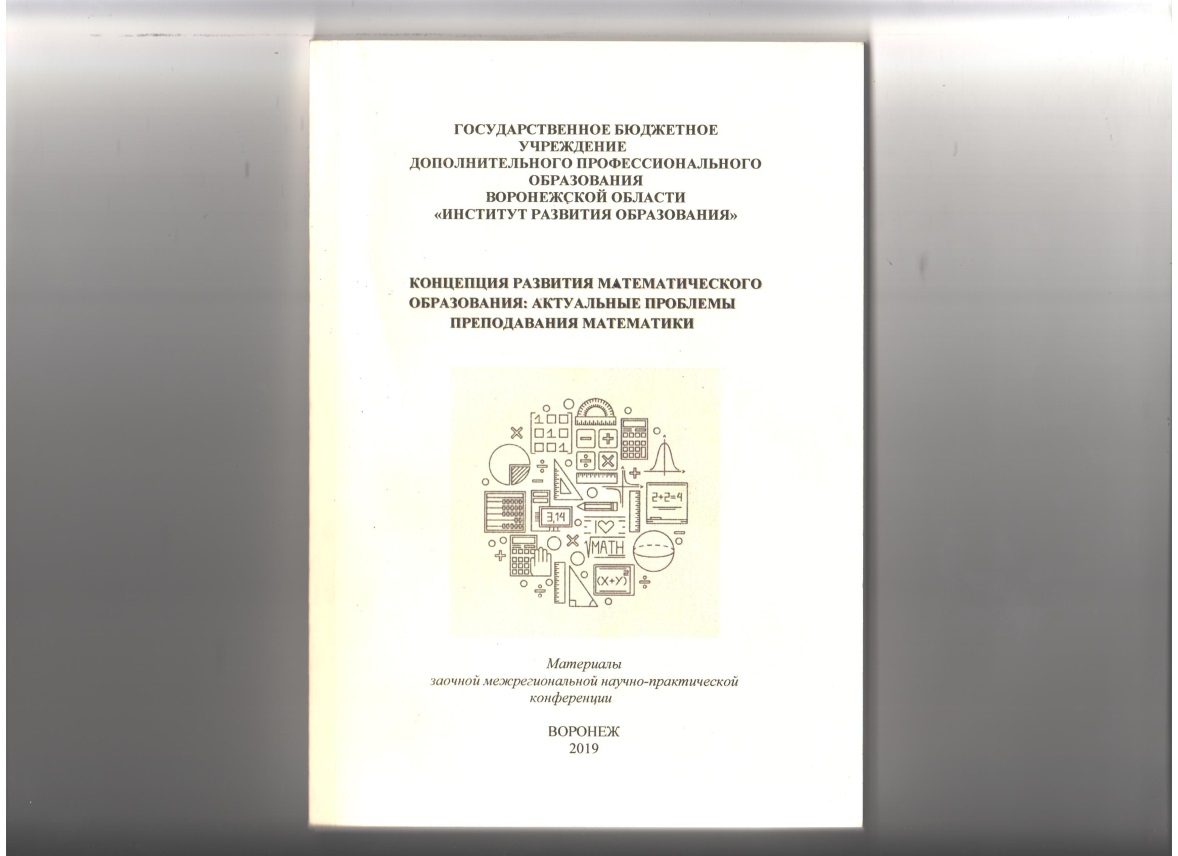 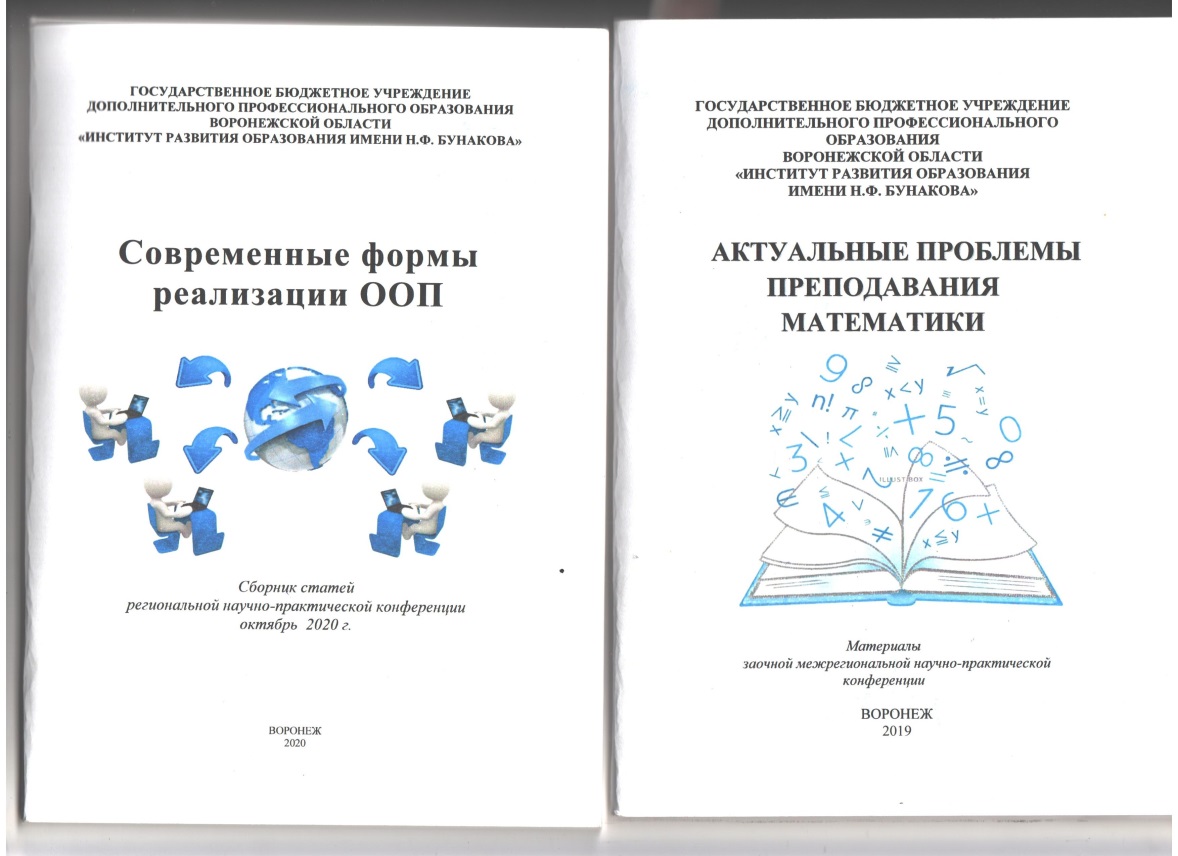 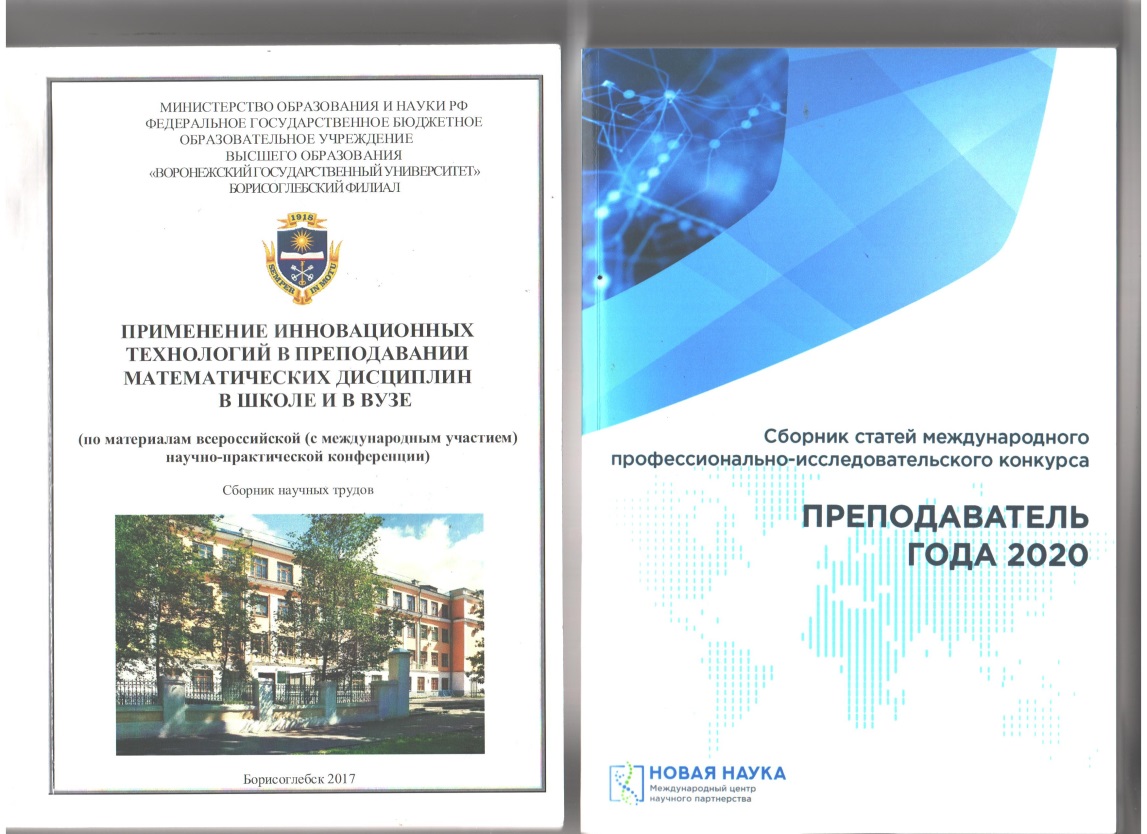 Проектно-исследовательская деятельность
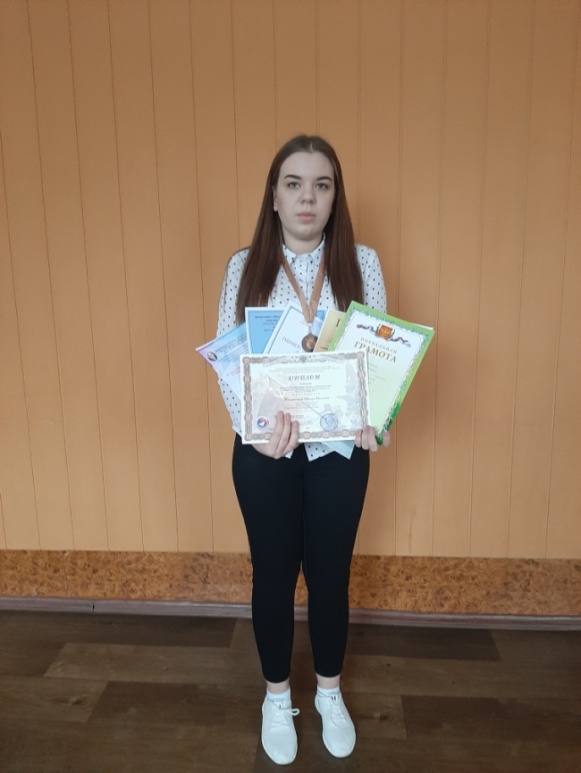 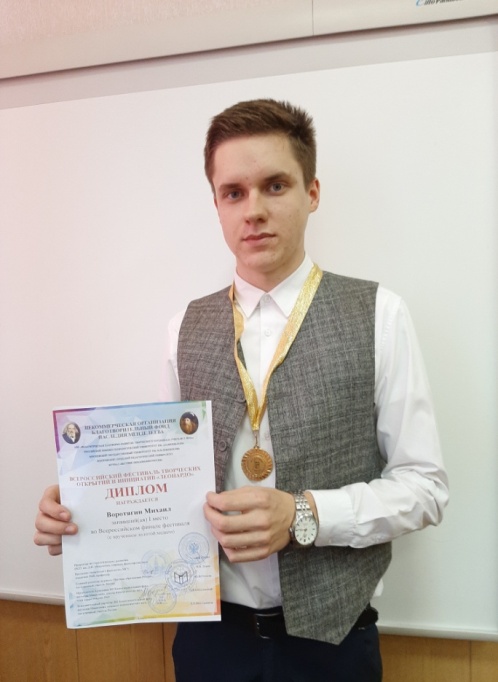 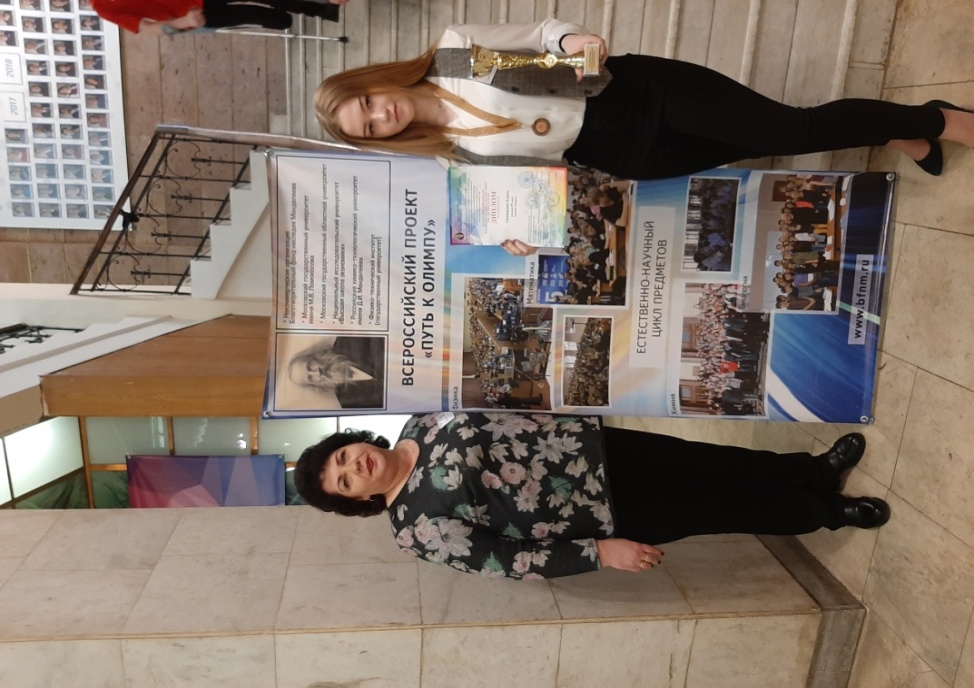 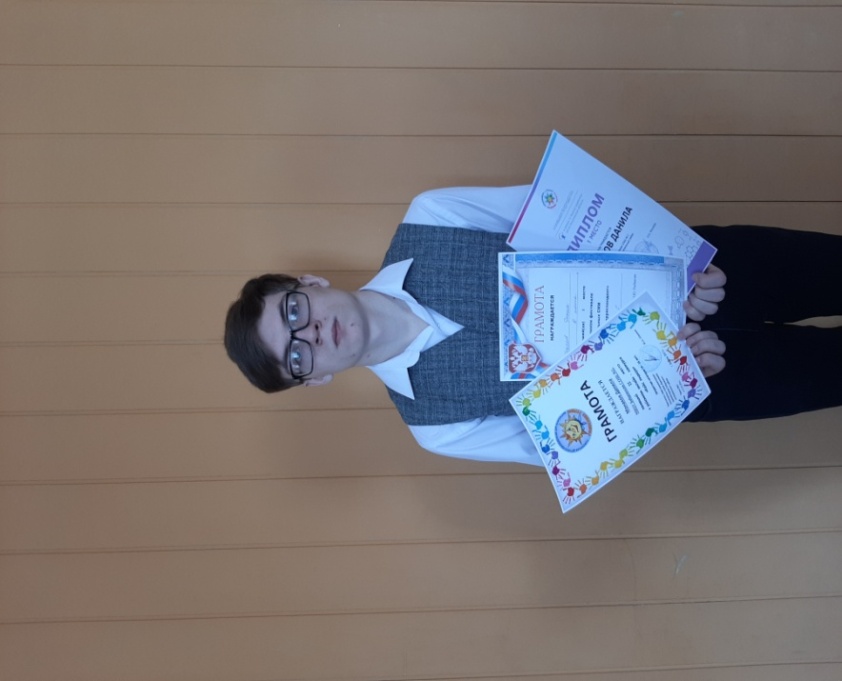 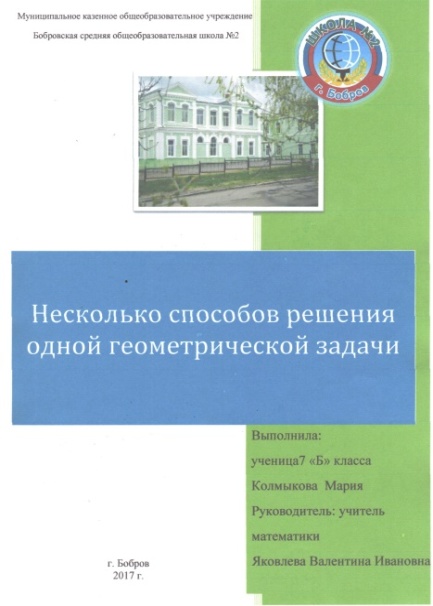 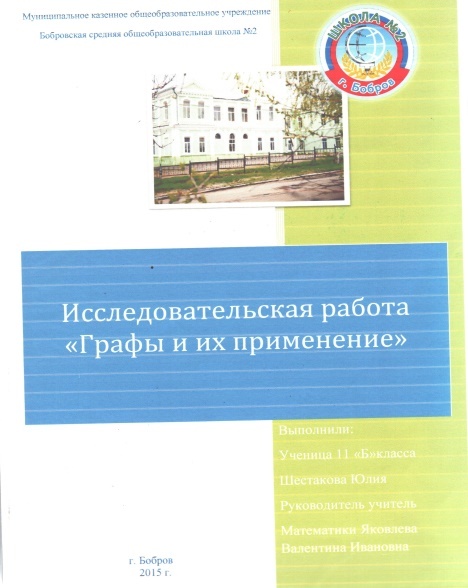 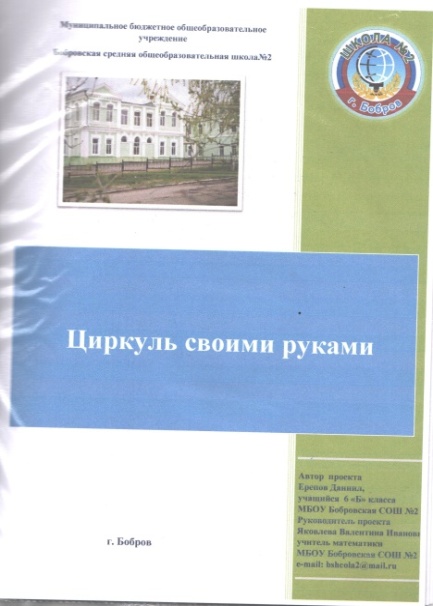 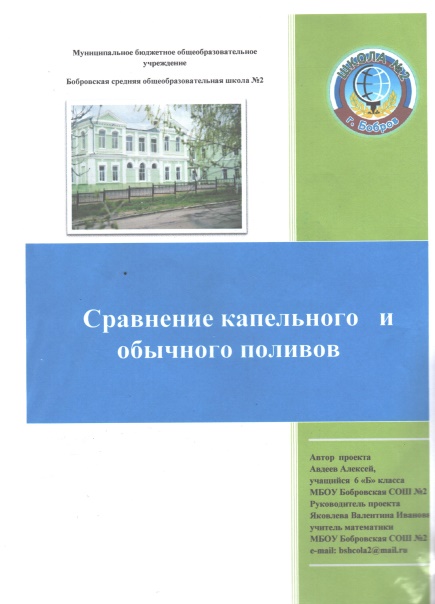 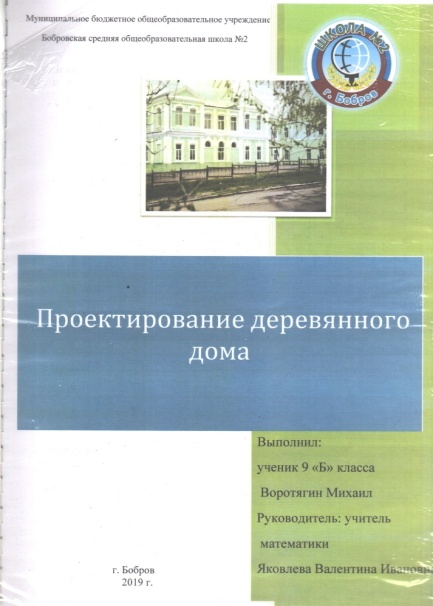 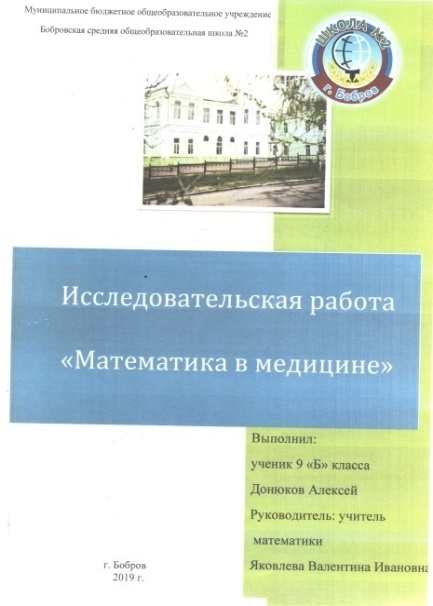 Проведение образовательных событий
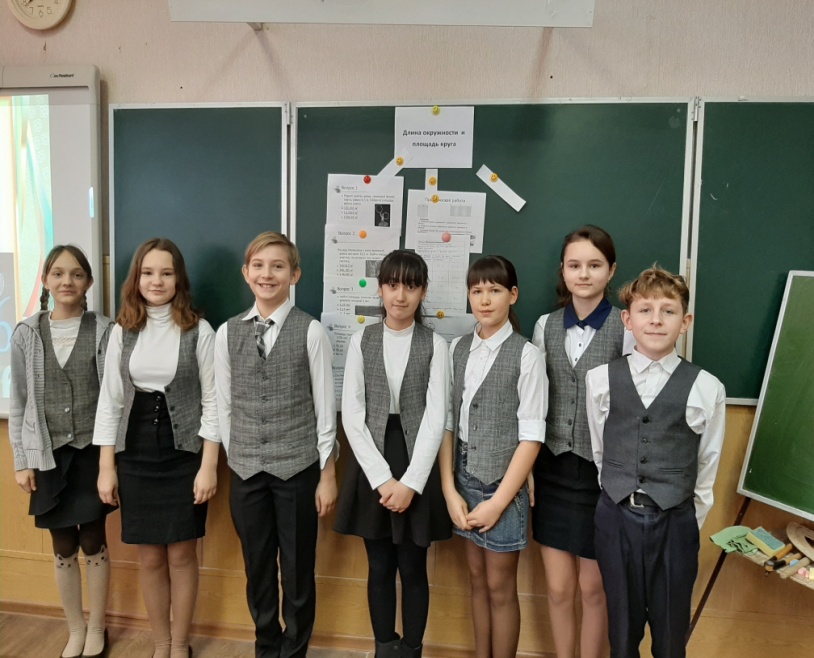 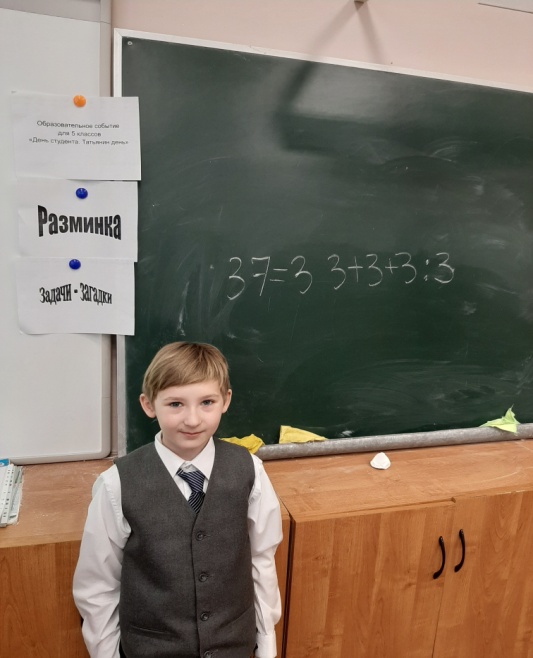 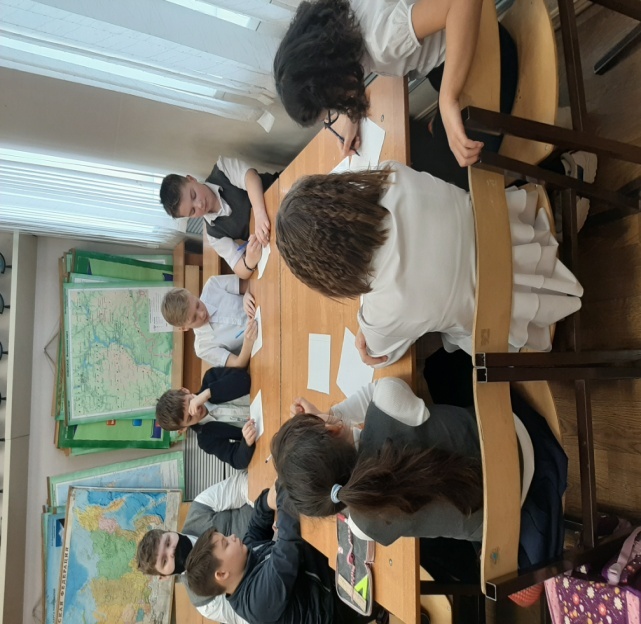 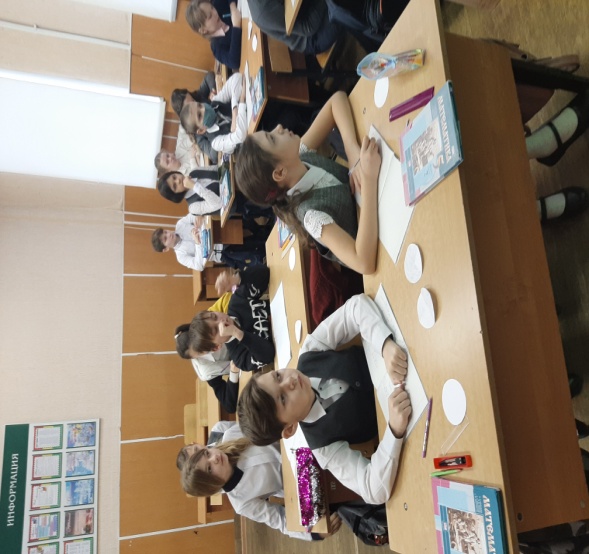 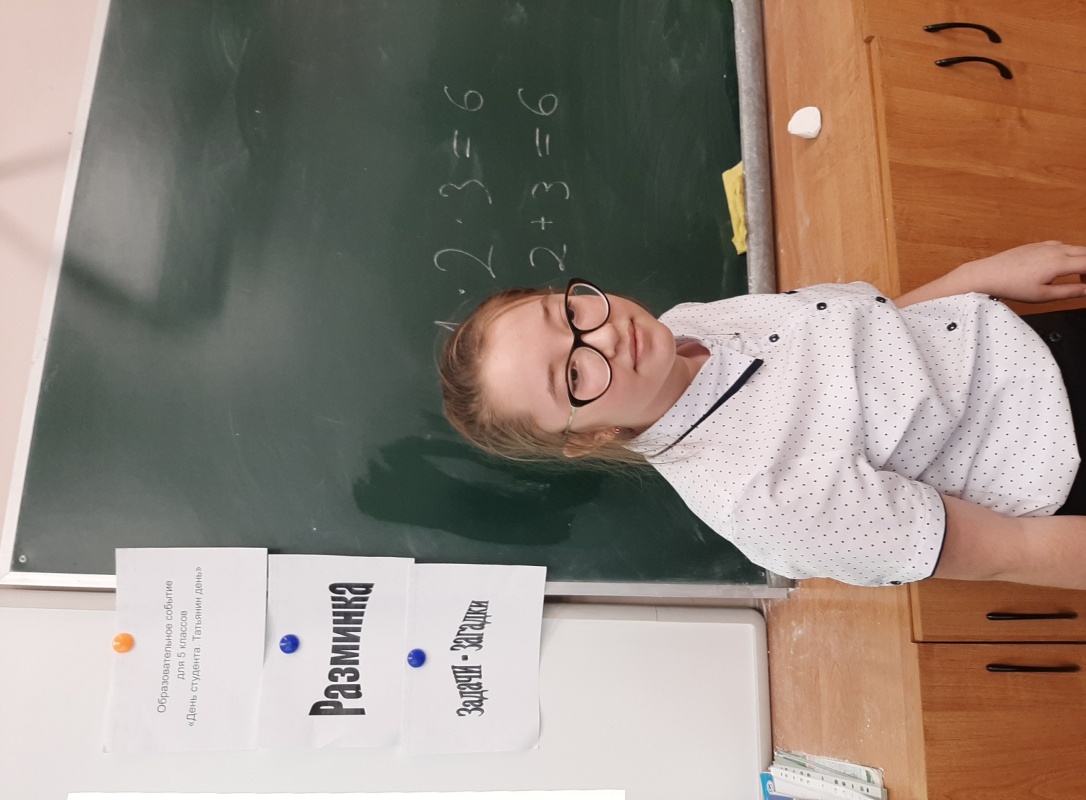 Результативность
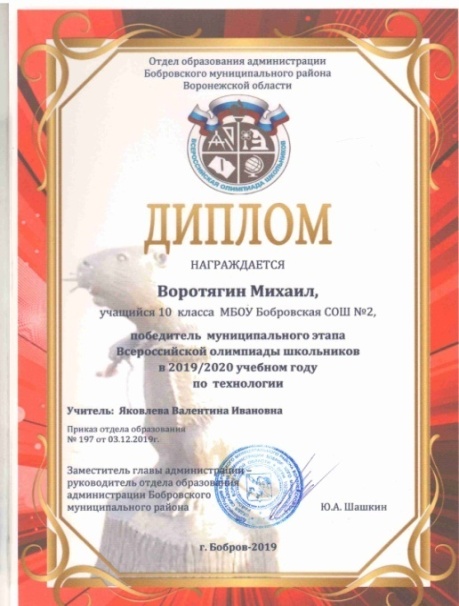 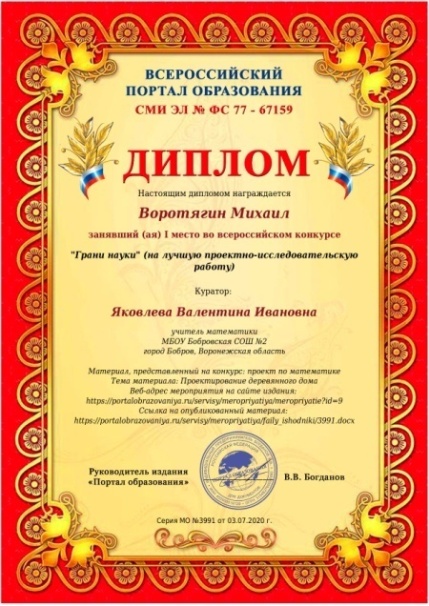 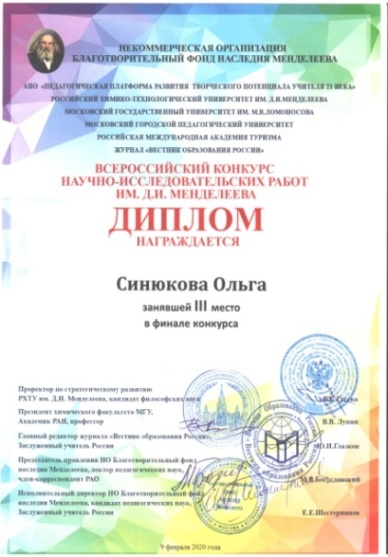 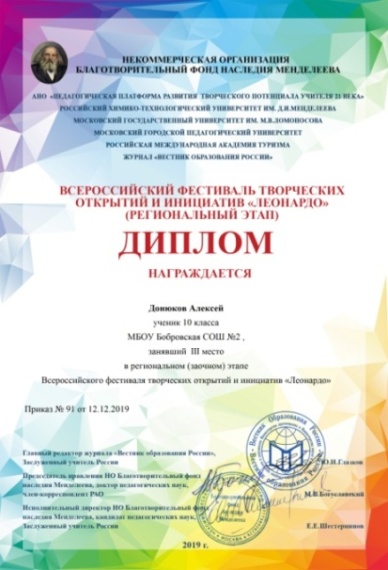 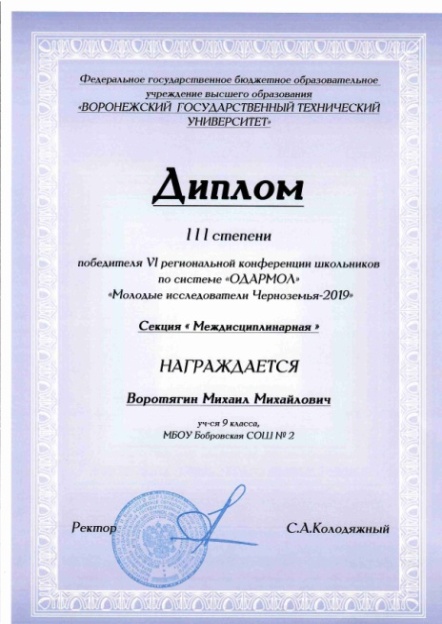 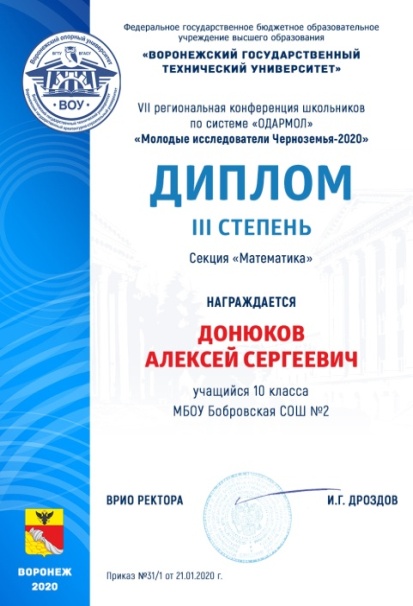 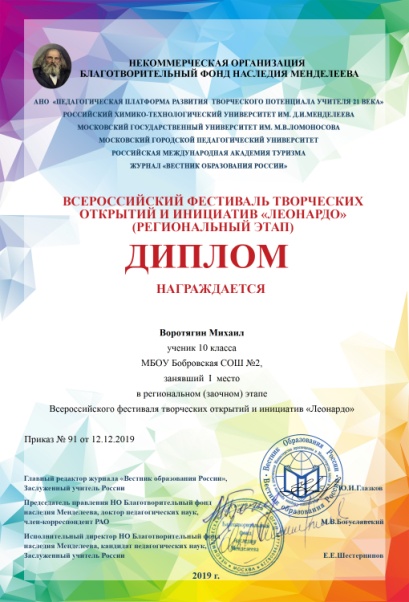